ReVeAL Final Consortium Meeting 
Jerusalem - A Tale of a City
London, November  2022
Nimrod Levy
Environmental engineering department manager
The Environmental Quality Department, Municipality of Jerusalem
Background
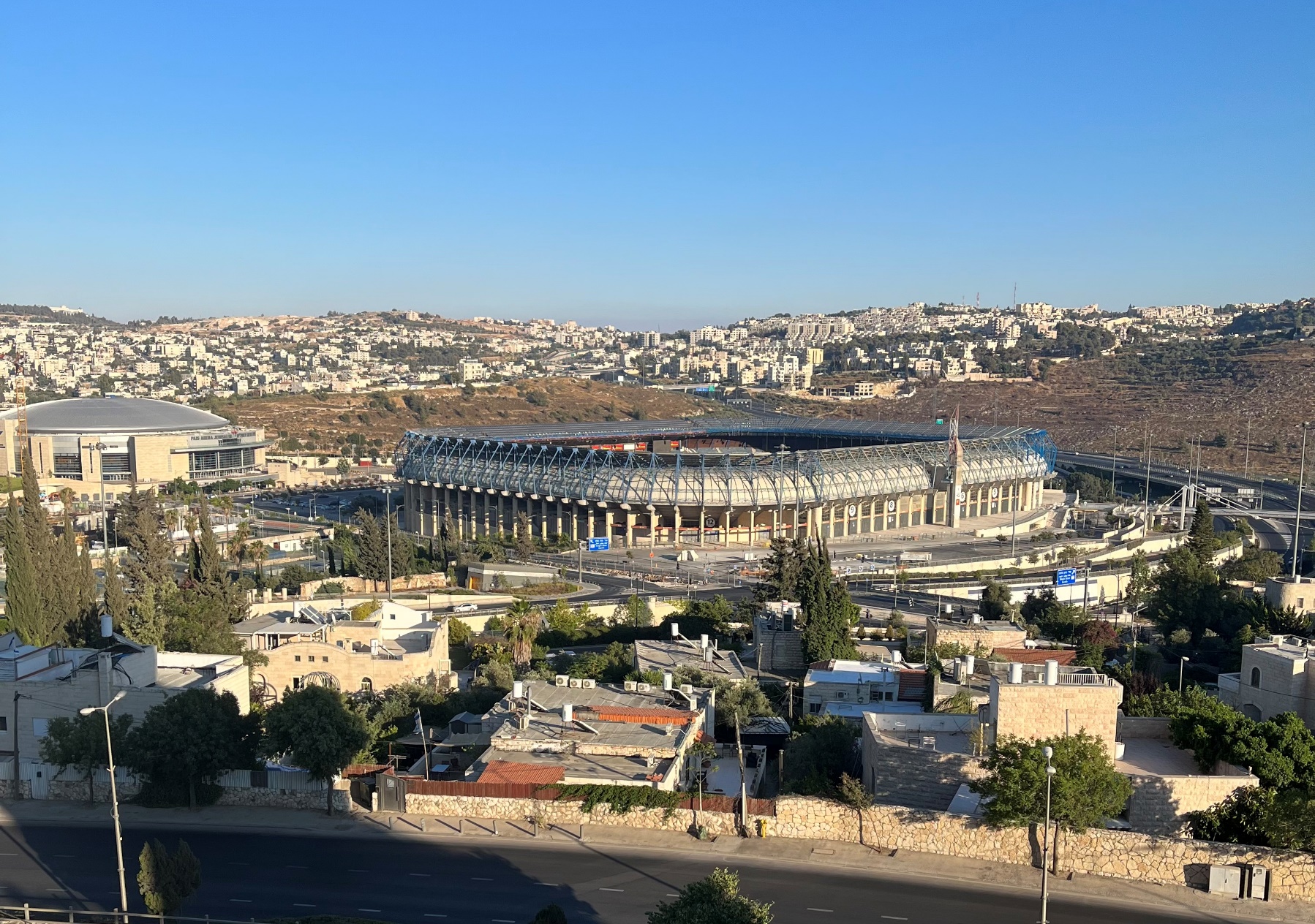 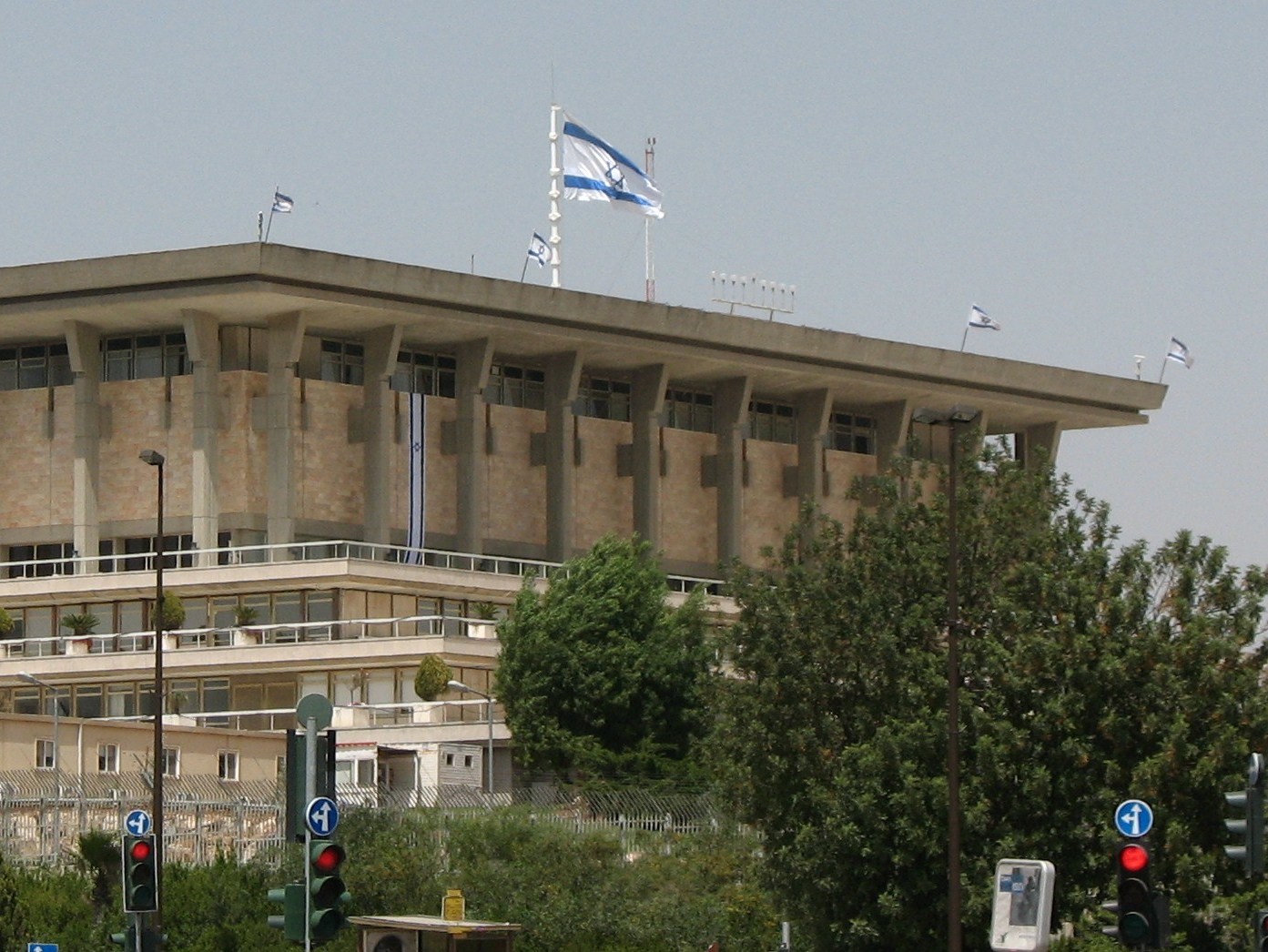 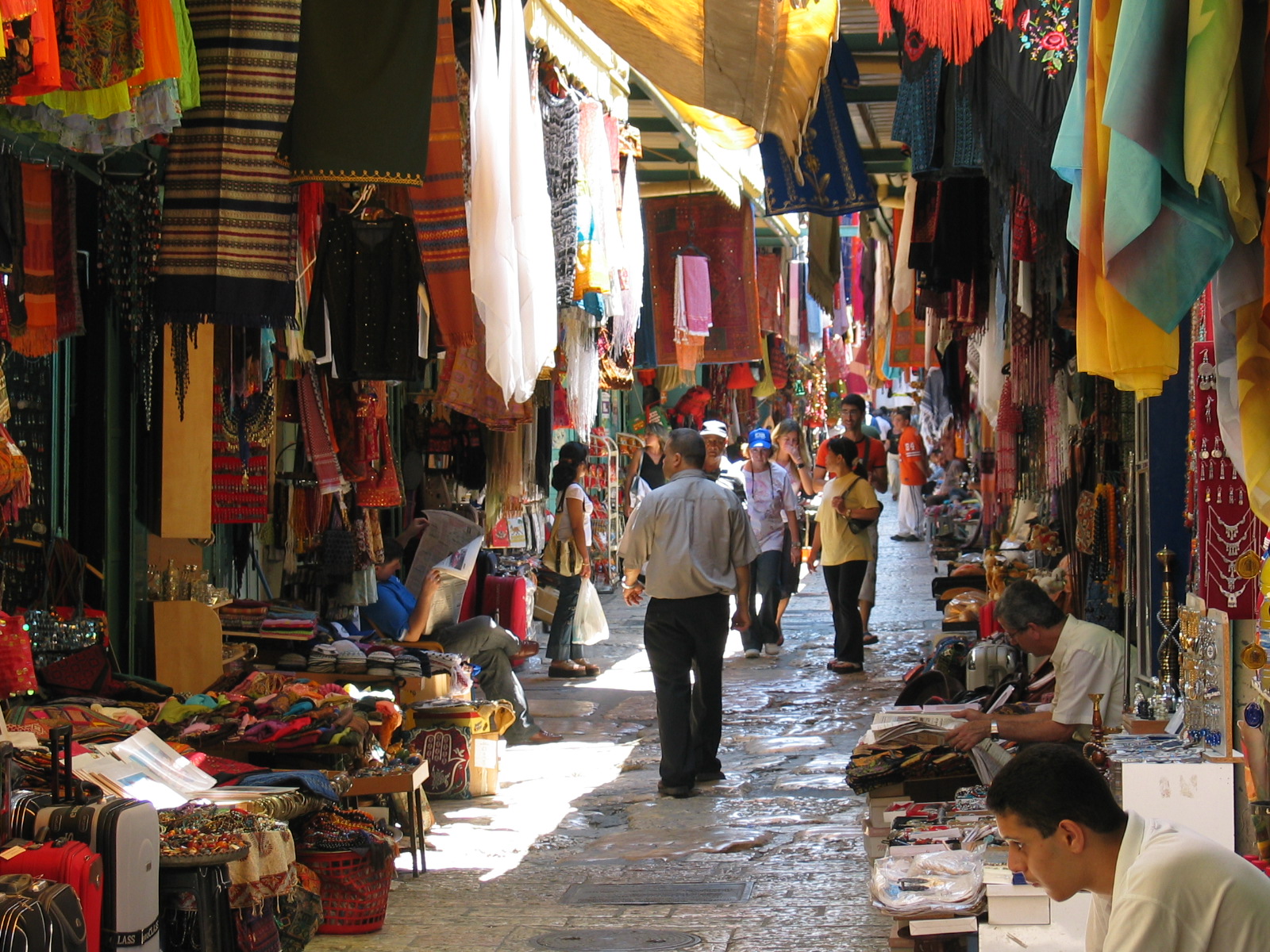 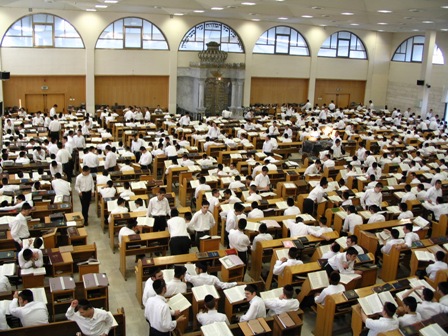 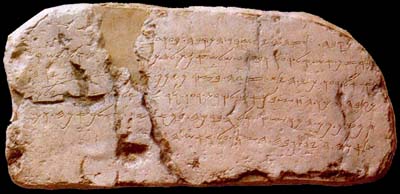 Capital of Israel
5000 Years old
126 sq km
Population  - 1 million
Multi culture
Multi language
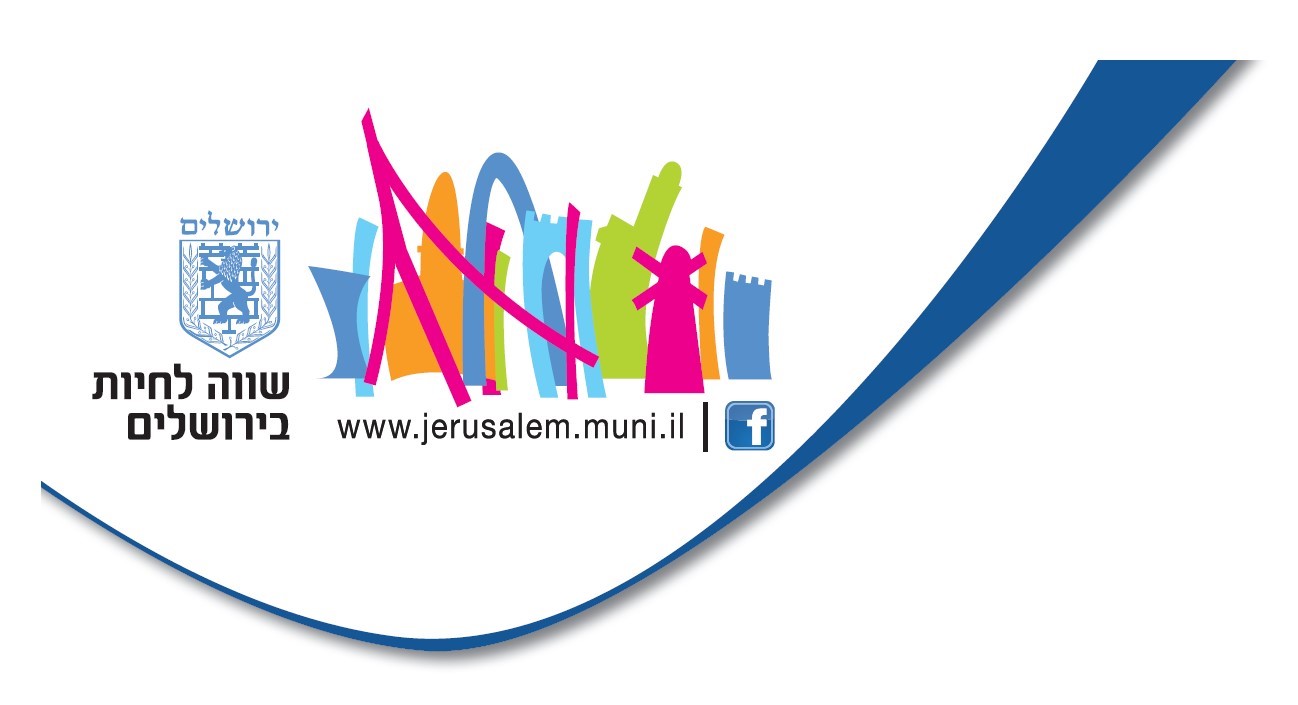 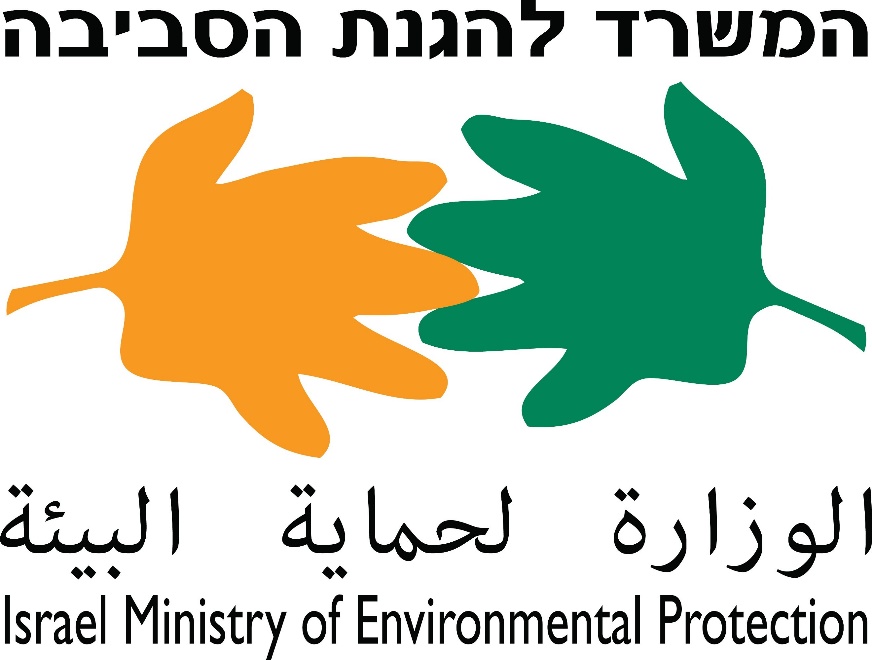 Team
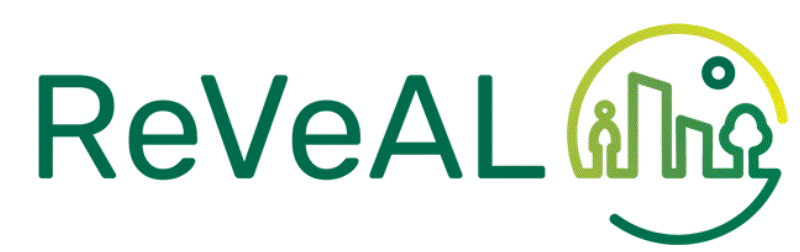 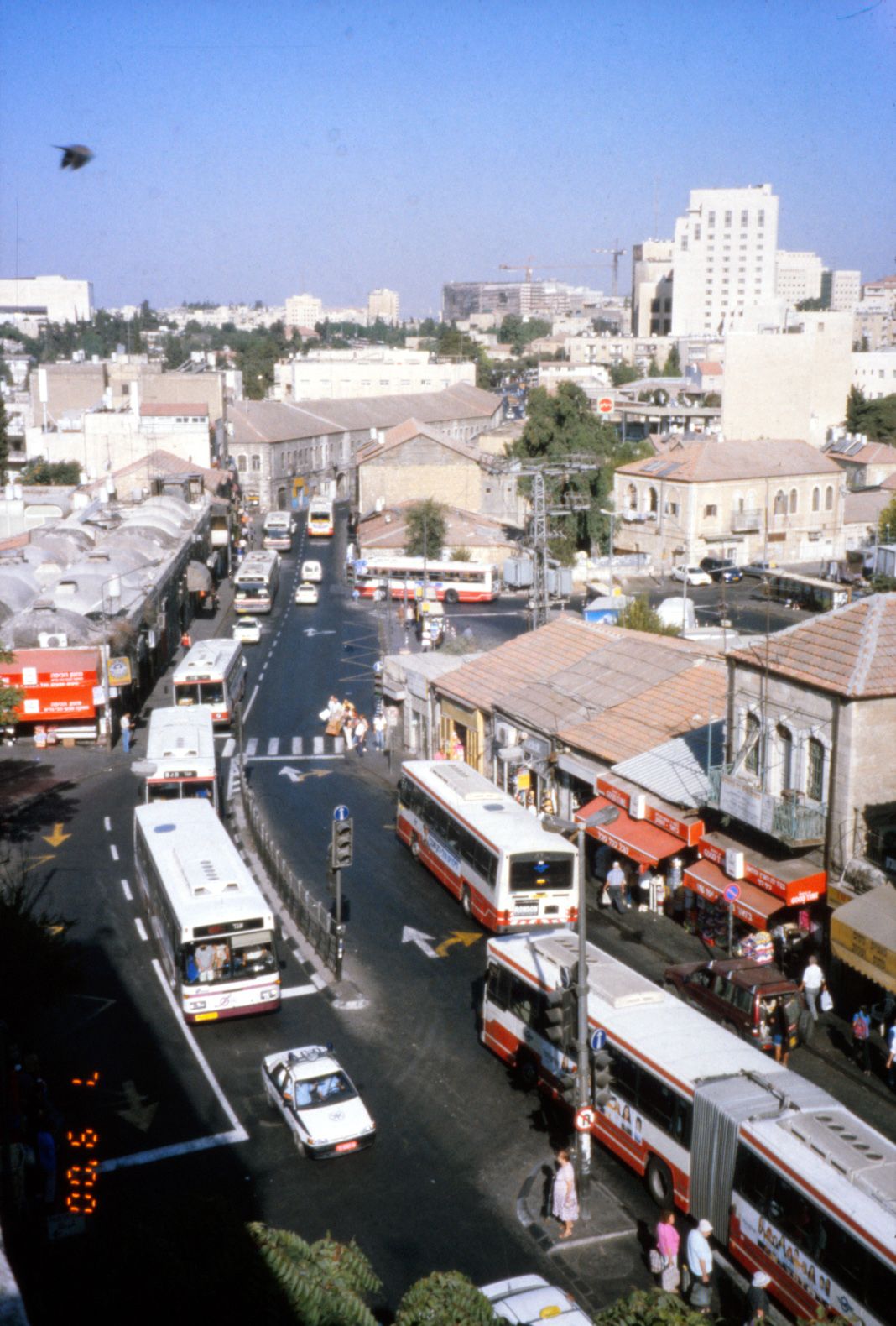 Base Line
Air quality – Not meeting international standards
Awareness – lacking
Work Process
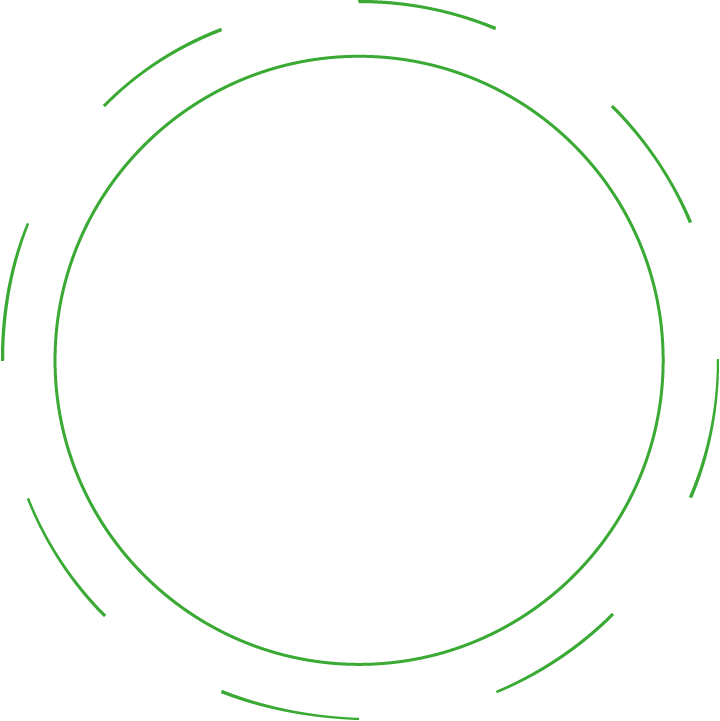 Identification sources of pollution
Project Execution
Knowledge Base
Municipality
Ministry of Environmental Protection
International - ReVeAL
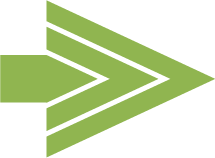 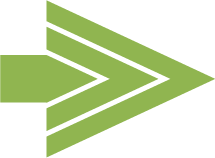 Definition of possible projects - Plan
Definition of Implementation Steps
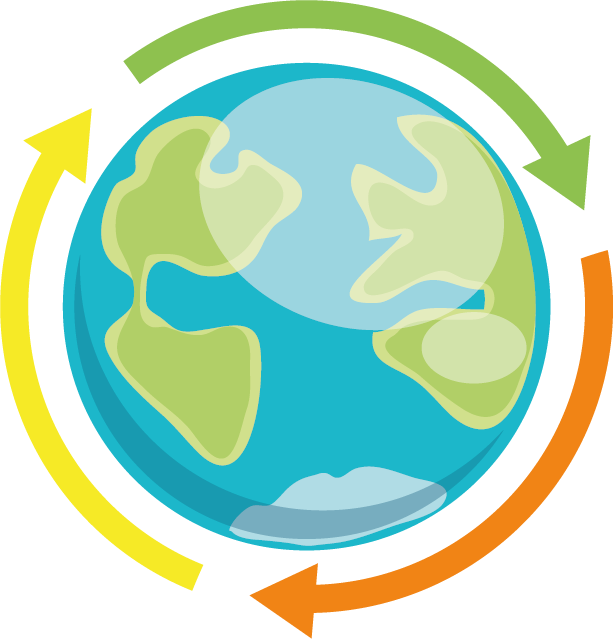 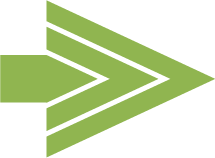 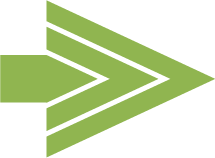 Choosing a Project to Implement
1st Program to Reduce Air-Pollution – 2016-2019
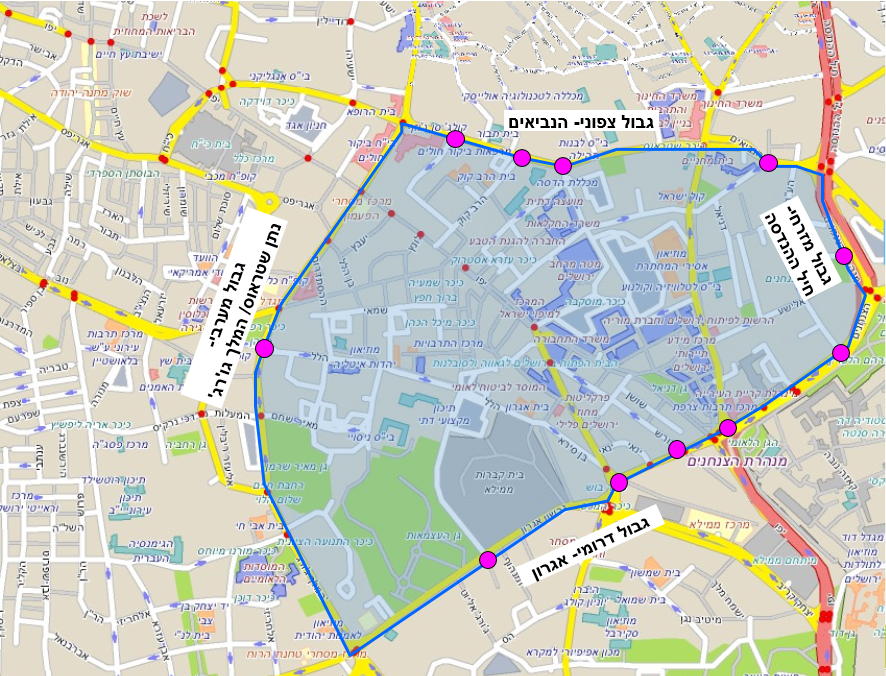 Low Emission Zone
Pilot area – 0.75 sq km 
Define polluting vehicles
Restrict polluting vehicles
2ed Program to Reduce Air-Pollution - 2019
Work Process
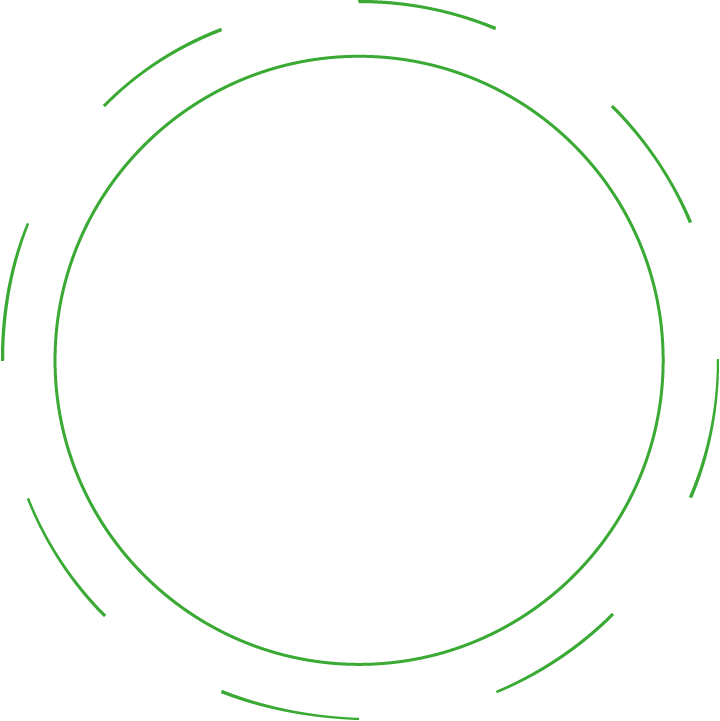 Identification sources of pollution
Project Execution
Knowledge Base
Municipality
Ministry of Environmental Protection
International - ReVeAL
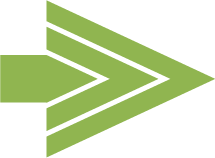 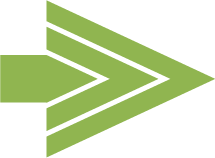 Definition of possible projects - Plan
Definition of Implementation Steps
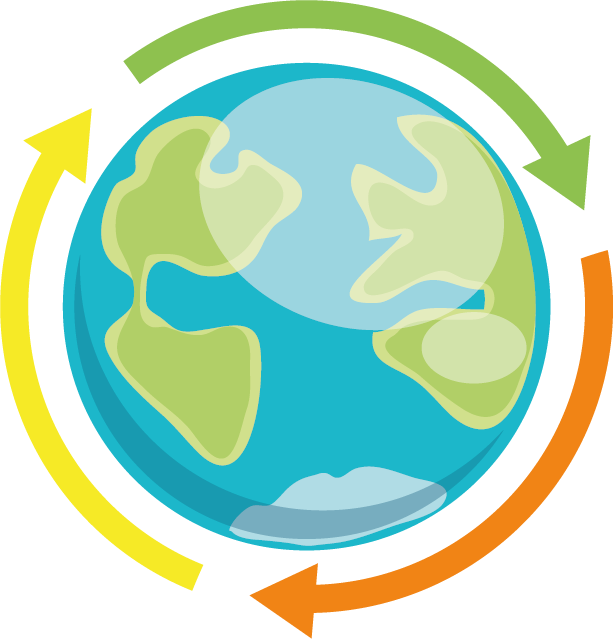 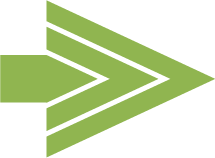 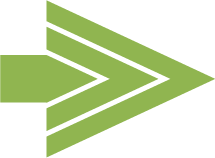 Choosing a Project to Implement
The Scope
Work Process
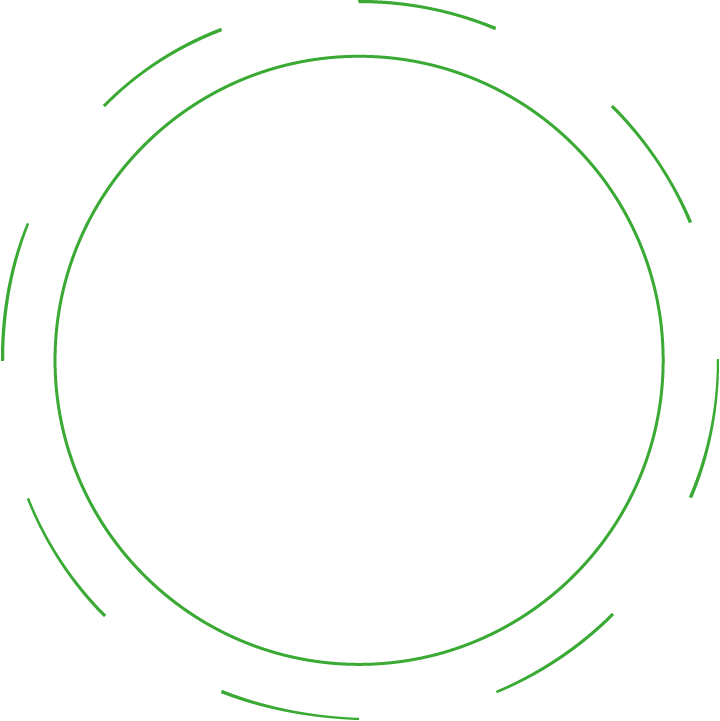 Identification sources of pollution
Project Execution
Management Team
Municipality
Ministry of Environmental Protection
project manager
consultants
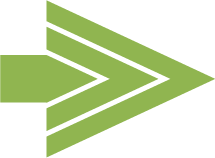 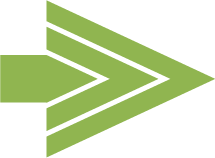 Definition of possible projects - Plan
Definition of Implementation Steps
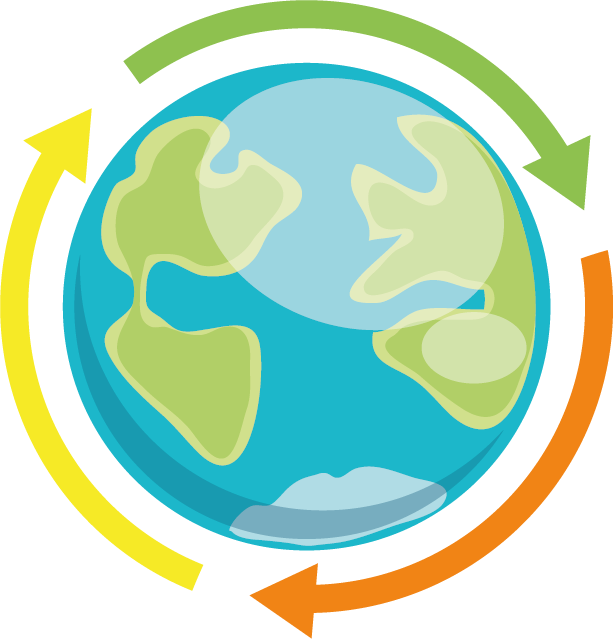 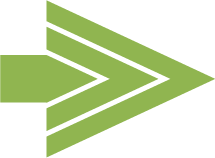 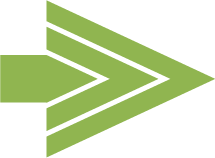 Choosing a Project to Implement
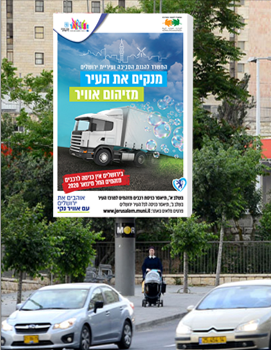 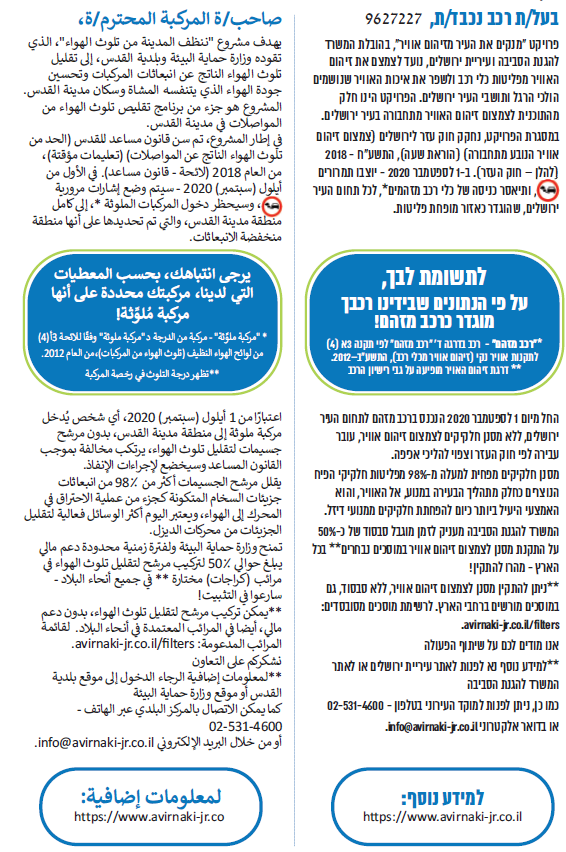 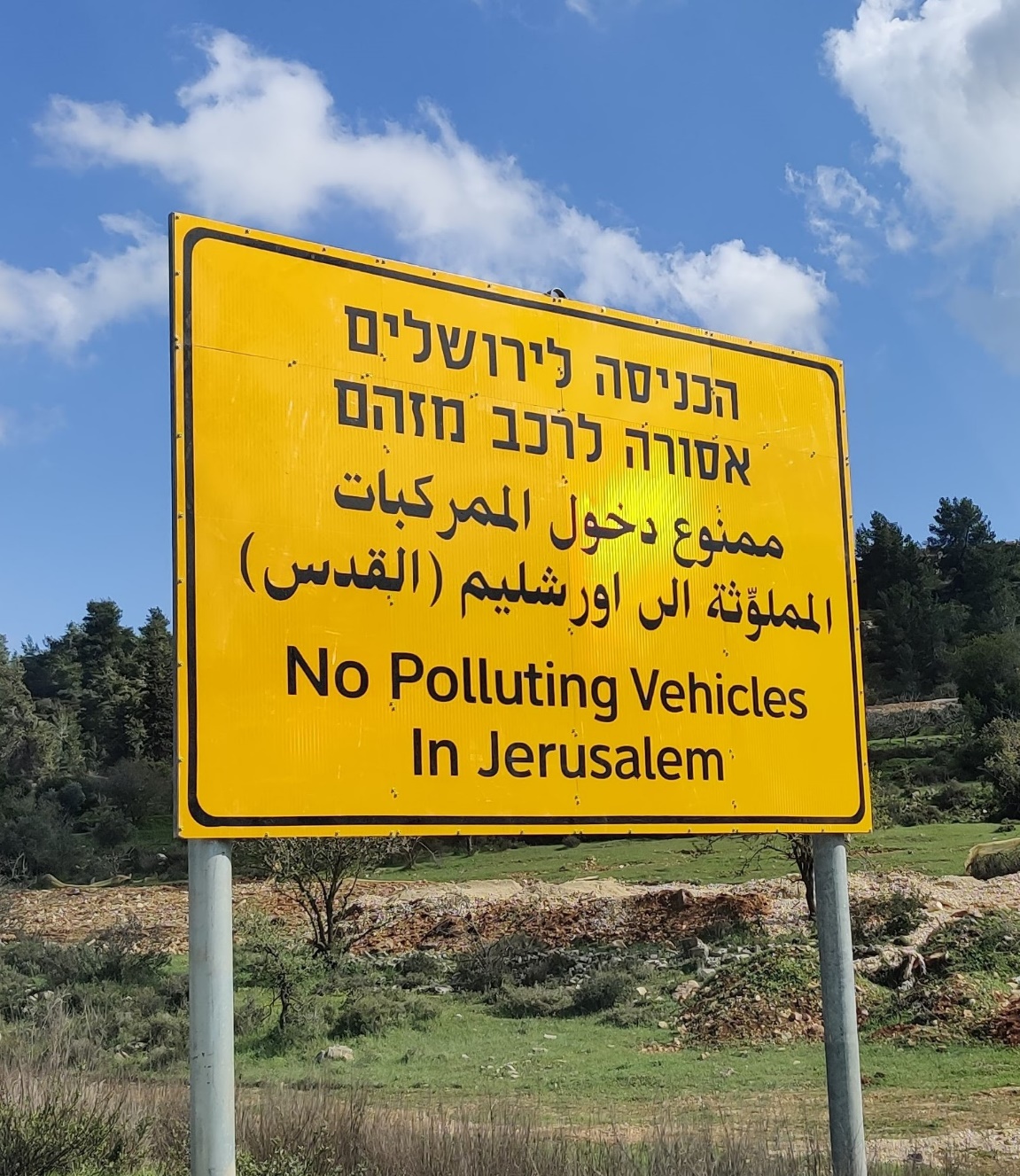 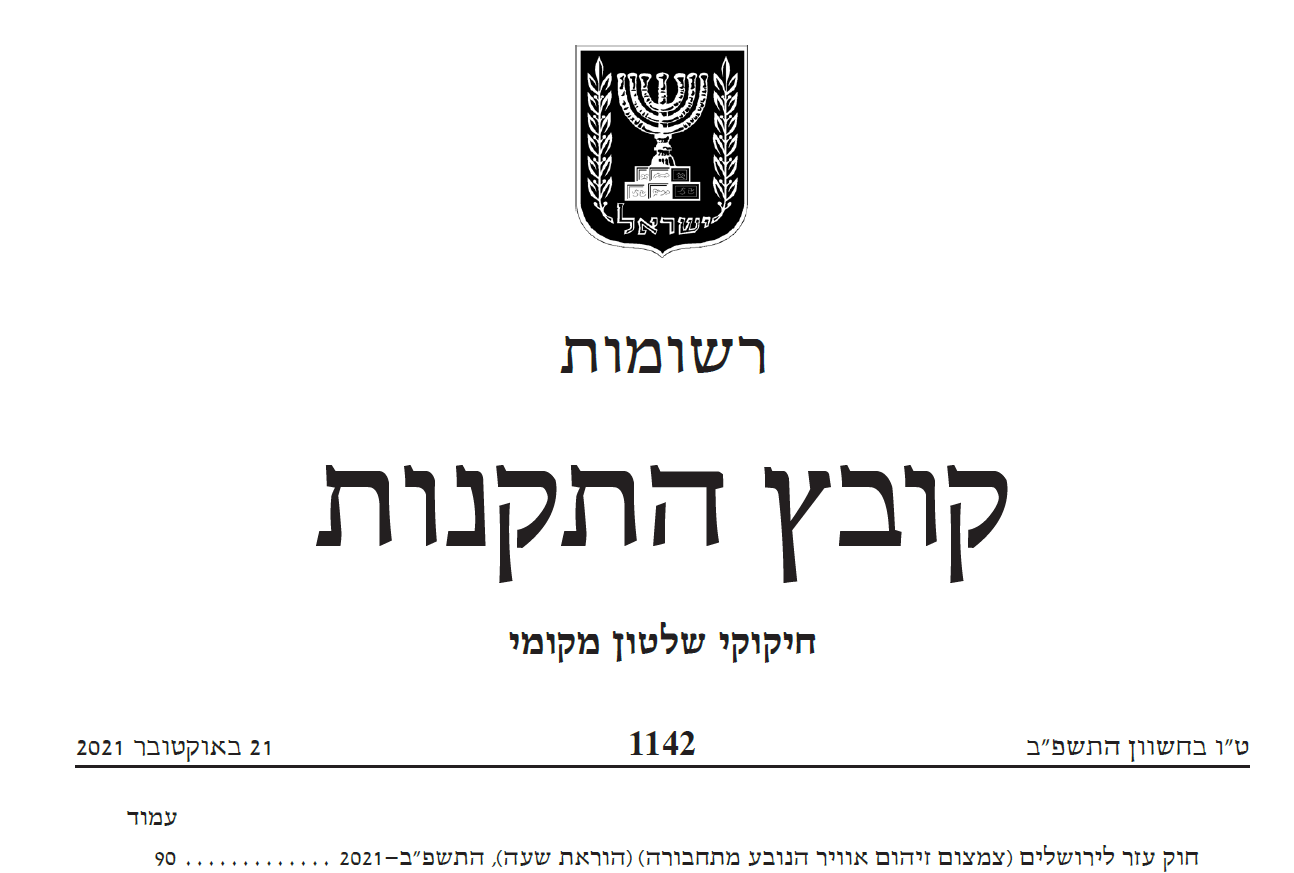 Project Execution
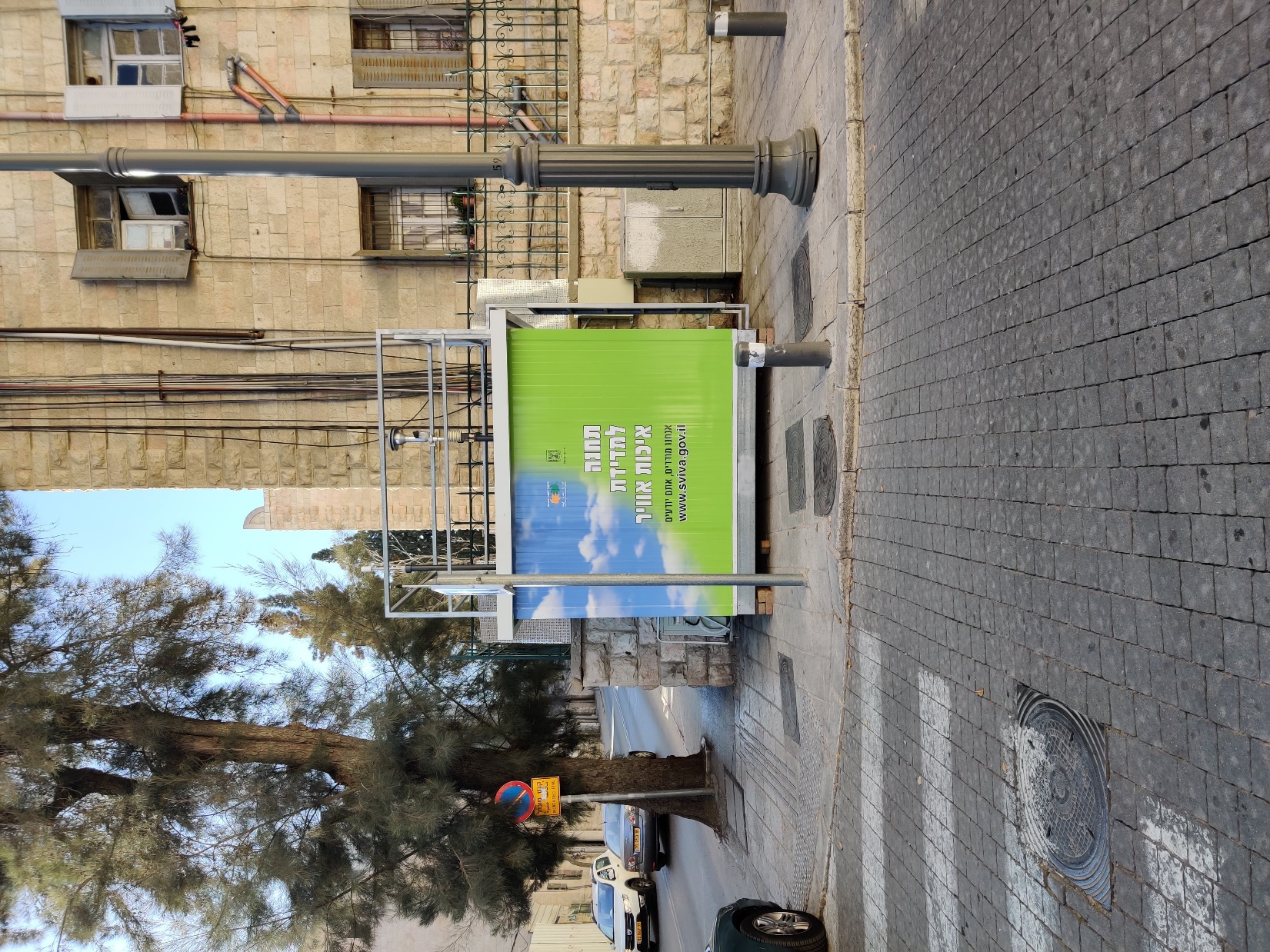 Legislation
Road Sign and location
Advertising
Public Notice
Monitoring
Enforcement
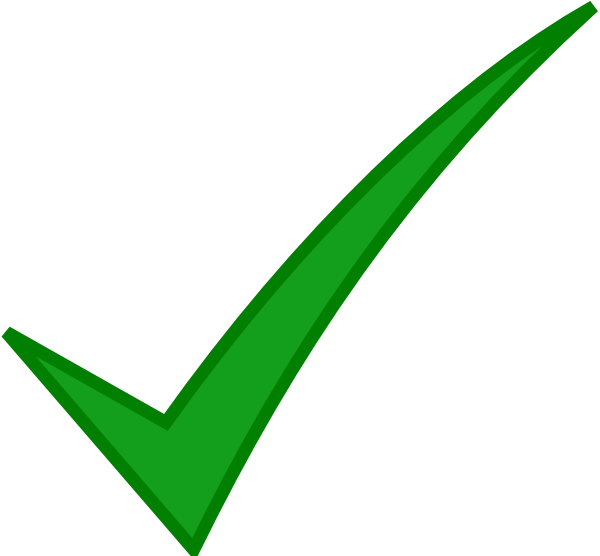 Work Process
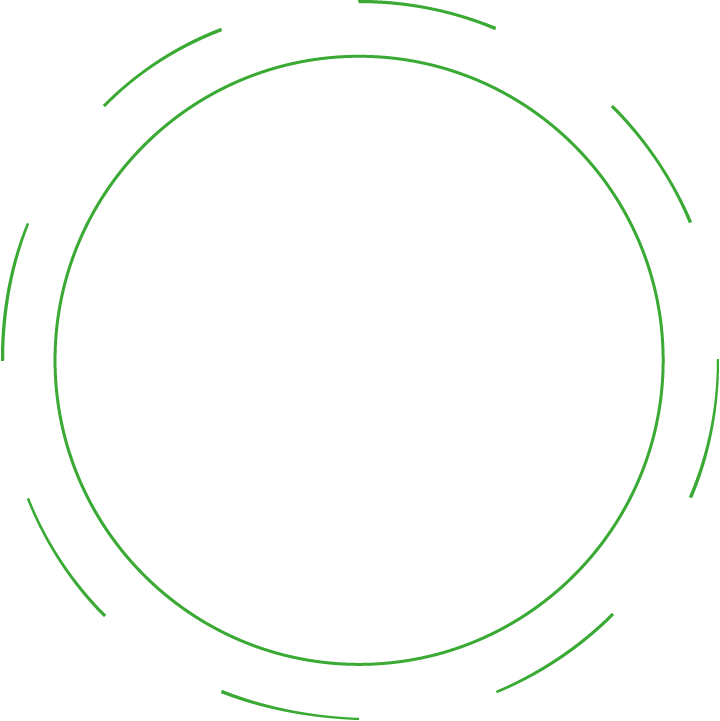 Identification sources of pollution
Project Execution
Knowledge Base
Municipality
Ministry of Environmental Protection
International - ReVeAL
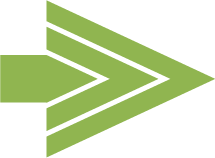 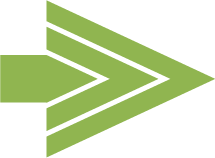 Definition of possible projects - Plan
Definition of Implementation Steps
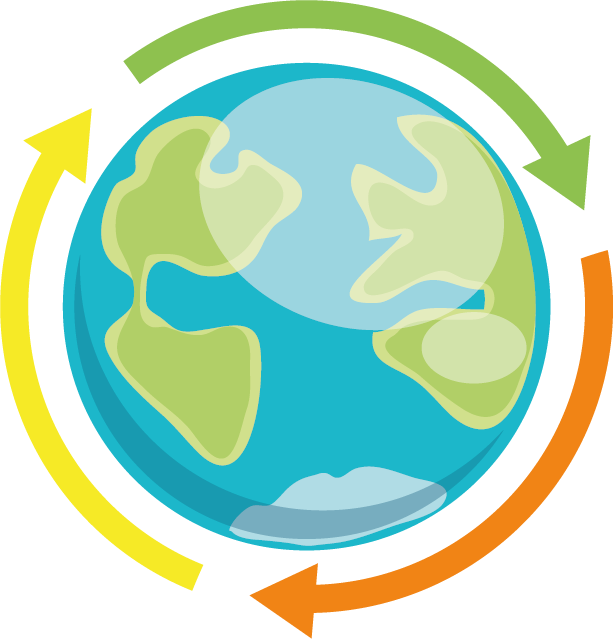 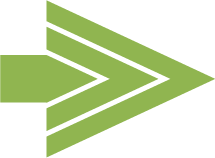 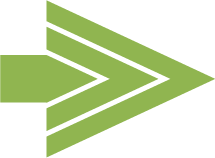 Choosing a Project to Implement
Looking Forward –
18 / 5,000

Translation results
Reducing Air-Pollution from N.R.M.M.(Non-Road Mobile  Machinery)
Analysis 
Negotiation 
Regulation
Lessons Learned and  ReVeAL contribution
18 / 5,000

Translation results
Knowledge 
Legitimization
Pareto principle – 
Max impact – Min Disruption
Precedent setting for Israel
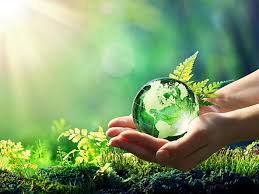 Thank you
Nimrod Levy
Environmental engineering department manager
The Environmental Quality Department, Municipality of Jerusalem
Lvnimrod@jerusalem.muni.il